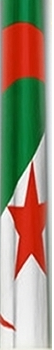 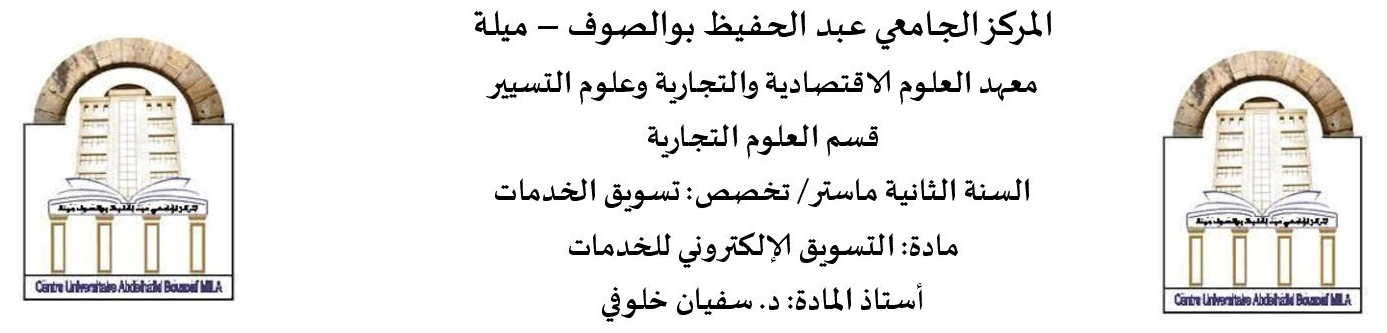 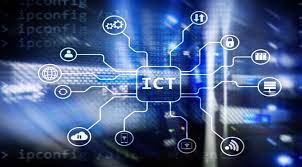 المحاضرة الأولي: مدخل لتكنولوجيا المعلومات والاتصال
Information and Communications Technology (ICT)
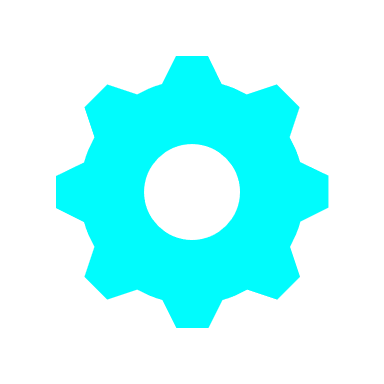 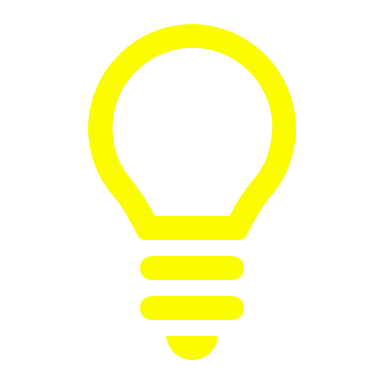 ثانيًا:
أولًا:
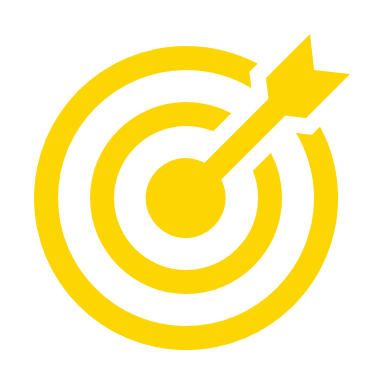 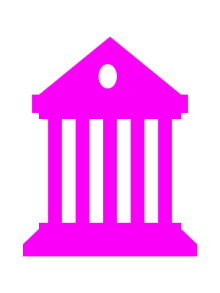 أهم متغيرات البيئة التنافسية في ظل  ثورة تكنولوجيا المعلومات والاتصال
مفهوم تكنولوجيا المعلومات والاتصال
التقنيات الحديثة لتكنولوجيا المعلومات والاتصال
مكونات تكنولوجيا المعلومات والاتصال ومجالات استخدامها
الاستخدام الآمن لتكنولوجيا المعلومات والاتصال
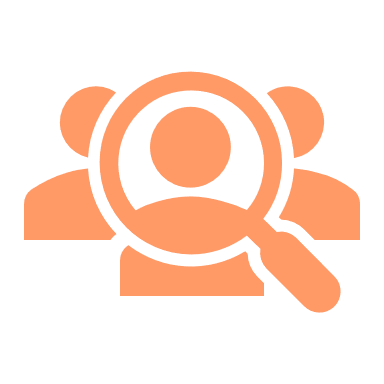 ثالثًا:
رابعًا:
خامسًا:
مفهوم تكنولوجيا المعلومات والاتصال
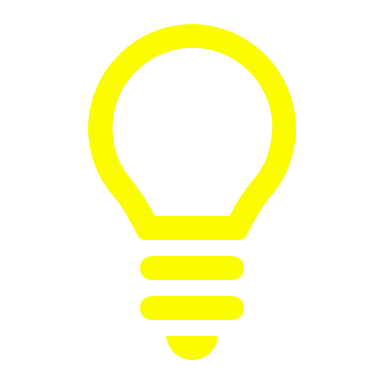 أولًا:
1- تعريف تكنولوجيا المعلومات والاتصال
2- مراحل تطور تكنولوجيا المعلومات والاتصال
3- أهمية تكنولوجيا المعلومات والاتصال
1- تعريف تكنولوجيا المعلومات والاتصال
•التكنولوجيا (Technology):هي تطبيق المعرفة العلمية على الأهداف العملية للحياة البشرية.	
• المعلومات (Information): البيانات التي تم معالجتها وجعلها ذات معنى.
•الاتصال (Communication):عملية مشاركة المعلومات بين الأفراد أو المجموعات.
مفاهيم متكاملة ضرورية لحياة الإنسان في عالمنا الحديث، فهي تساعدنا على التعلم، والعمل، والتواصل مع الآخرين.
تعريف (ICT) هي: "مجموعة من الأدوات والتقنيات والأنظمة والممارسات التي تستخدم لجمع وتخزين ومعالجة وإدارة ونقل وتبادل واستخدام المعلومات والبيانات باستخدام الوسائط الرقمية وشبكات الاتصال".
ملاحظة: غالبًا ما يستخدم مفهوم تكنولوجيا المعلومات والاتصال (ICT) كمرادف لتكنولوجيا المعلومات  (IT)
الفرق بين: تكنولوجيا المعلومات والاتصال (ICT) وتكنولوجيا المعلومات (IT)
(ICT): تمثيل قائمة أوسع وأكثر شمولاً من (IT) .
(IT) تركز على الأجهزة والبرمجيات التي تحرك تكنولوجيا المعلومات والاتصالات. في حين تركز (ICT) بشكل أكبر على التواصل بين الأشخاص وكيف يمكن للتقنيات الرقمية أن تساعد المستخدمين في التعامل مع المعلومات.
ICT
2- مراحل تطور تكنولوجيا المعلومات والاتصال
2-1. ثورة تكنولوجيا المعلومات والاتصال الأولي: مرحلة الاختراعات الأولى (1837-1945):
أهم الاختراعات والتقنيات خلال الفترة (1837 – 1945)
قدمت وسائل فعالة للاتصال ونقل المعلومات وتمثلت في نقل الصوت والصور بشكل متاح وعبر المسافات البعيدة
2-2. ثورة تكنولوجيا المعلومات والاتصال الثانية: مرحلة الحوسبة الشخصية (1945-1980):
أهم الاختراعات والتقنيات خلال الفترة (1980 – 1945)
ساهمت في تأسيس أسس الحوسبة الشخصية واستخدام البرمجيات ونظم التشغيل بشكل واسع.
2-3. ثورة تكنولوجيا المعلومات والاتصال الثالثة: مرحلة الانترنت والشبكات (1980-2000):
أهم الاختراعات والتقنيات خلال الفترة (1980 – 2000)
توسيع تصفح الإنترنت والتواصل والوصول إلى المعلومات وتبادلها بشكل فعال.
2-4. ثورة تكنولوجيا المعلومات والاتصال الرابعة: مرحلة الهواتف الذكية والأجهزة اللوحية (2000-2020)
أهم التطورات والتقنيات خلال الفترة (2000– 2020)
انتشار الهواتف الذكية (Smartphones).
 ثورة تطبيقات الهواتف الذكية:ظهرت متاجر التطبيقات (App Stores) والعديد من التطبيقات.
 انتشار الأجهزة اللوحية (Tablets): ظهرت الأجهزة اللوحية مثلiPad.
 تطور تقنية الاتصالات اللاسلكية (Wireless Communication): انتشار شبكات الجيل الرابع (4G) والجيل الخامس (5G).
 الانتشار الواسع للإنترنت اللاسلكي(Wi-Fi): توسعت شبكات الواي فاي في المنازل والأماكن العامة.
 تحسين تخزين البيانات والحوسبة السحابية (Cloud Computing):
 تطور الشبكات الاجتماعية ووسائل التواصل.
 انتشار التجارة الإلكترونية (E-commerce): تزايدت عمليات التسوق والمبيعات عبر الإنترنت.
تأثرت العديد من الصناعات بما في ذلك الترفيه والصحة والتعليم والأعمال بفعل هذه الثورة التكنولوجية
2-5. ثورة تكنولوجيا المعلومات والاتصال الخامسة: مرحلة الذكاء الاصطناعي والتعلم الآلي (2020- الآن):
أهم التطورات والتقنيات خلال الفترة (2020– الآن)
- الذكاء الاصطناعي (AI).
 - التعلم الآلي (Machine Learning).
 - الطباعة ثلاثية الأبعاد (Printing 3D).
- السيارات الذاتية القيادة (Self-Driving Cars).
-  تحليل البيانات الكبيرة (Big Data Analytics).
- التواصل باللغة الطبيعية (Natural Language Processing).
-  الريبوتات والدرونز (Drones).
- الذكاء الصناعي في الرعاية الصحية (AI in Healthcare).
- تقنية الميتافيرس (Metaverse)- الواقع الافتراضي والواقع المعزز.
تحولًا هائلًا في كيفية استخدام التكنولوجيا وتفاعلنا معها، وقد تغيرت العديد من الصناعات والمجالات بشكل جذري بفضل هذه التقنيات
3- أهمية تكنولوجيا المعلومات والاتصال
مكونات تكنولوجيا المعلومات والاتصال ومجالات استخدامها
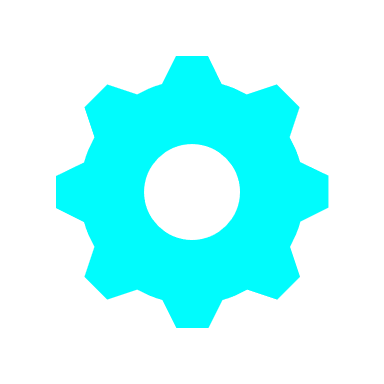 ثانيًا:
1- مكونات تكنولوجيا المعلومات والاتصال
2- مجالات تكنولوجيا المعلومات والاتصال
1- مكونات تكنولوجيا المعلومات والاتصال
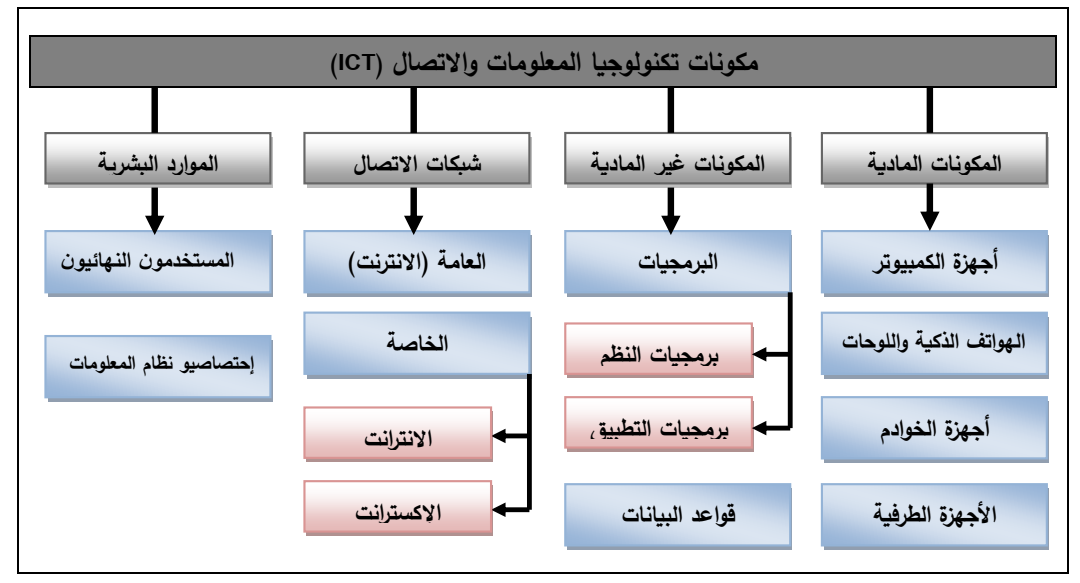 2- مجالات تكنولوجيا المعلومات والاتصال
التعليم: 
تحسين عملية التعليم وتوفير فرص التعلم عن بُعد وتبسيط الوصول إلى المعرفة. ومن أمثلة ذلك:
 تكنولوجيا التعليم عن بُعد والتعلم الإلكتروني.
 منصات التعليم عبر الإنترنت.
 تطوير البرامج التعليمية والتفاعلية...إلخ
الصحة: 
لتحسين جودة الرعاية الصحية وجعلها أكثر كفاءة. ومن أمثلة ذلك:
 تسجيل ومشاركة الملفات الطبية الإلكترونية.
 تطبيقات الصحة الرقمية.
 نظم معلومات الرعاية الصحي.
 نظم إدارة المستشفيات.
 التحليل الضخم للبيانات الصحية...الخ
النقل: 
 لتحسين إدارة حركة المرور، ومراقبة البنية التحتية، وتوفير المعلومات للسائقين والمسافرين. ومن الأمثلة على ذلك:
 استخدام أنظمة تحديد المواقع لمراقبة حركة المرور وتوجيه السائقين.
 استخدام أنظمة التحكم في الإشارات الضوئية لتحسين تدفق حركة المرور.
 استخدام أنظمة المعلومات للنقل لتوفير معلومات عن حركة المرور والسفر..الخ.

 الإعلام: 
  لإنشاء وتوزيع المحتوى الإعلامي، وتعزيز الوصول إلى المعلومات. ومن الأمثلة على ذلك:
 استخدام أنظمة النشر الإلكتروني لإنشاء وتوزيع المحتوى الإعلامي عبر الإنترنت.
 استخدام وسائل التواصل الاجتماعي لتوزيع المحتوى الإعلامي وتعزيز المشاركة.
 استخدام تقنيات الواقع الافتراضي والواقع المعزز لإنشاء تجارب إعلامية جديدة.
الحكومة:
 لتحسين تقديم الخدمات الحكومية، وتعزيز الشفافية، وزيادة المشاركة المدنية. ومن الأمثلة على ذلك:
 استخدام أنظمة الحكومة الإلكترونية لتقديم الخدمات الحكومية عبر الإنترنت.
 استخدام أنظمة إدارة المعلومات الحكومية لتخزين وإدارة البيانات الحكومية.
 استخدام وسائل التواصل الاجتماعي لتعزيز الشفافية ومشاركة المواطنين في العملية الحكومية.
التجارة: 
لتحسين عمليات البيع والشراء، وتعزيز التجارة الإلكترونية. ومن الأمثلة على ذلك:
 استخدام أنظمة إدارة علاقات العملاء (CRM) لتحسين خدمة العملاء.
 استخدام أنظمة التجارة الإلكترونية لبيع المنتجات والخدمات عبر الإنترنت (التسويق الالكتروني).
 استخدام تقنيات الذكاء الاصطناعي لتحسين عمليات الشراء والبيع.
الاستخدام الآمن لتكنولوجيا المعلومات والاتصال
1- التحديات والمخاطر المتعلقة باستخدام تكنولوجيا المعلومات والاتصال.
2- كيفية الحفاظ على الأمان والخصوصية عند استخدام تكنولوجيا المعلومات والاتصال.
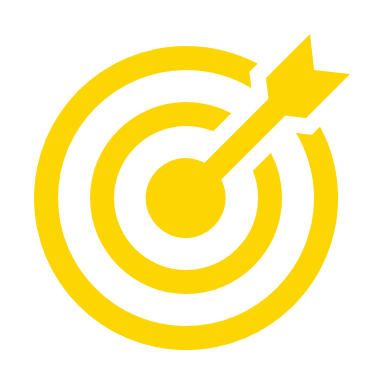 ثالثًا:
1- التحديات والمخاطر المتعلقة باستخدام تكنولوجيا المعلومات والاتصال.
2- كيفية الحفاظ على الأمان والخصوصية عند استخدام تكنولوجيا المعلومات والاتصال:
التقنيات الحديثة لتكنولوجيا المعلومات والاتصال
1- الذكاء الاصطناعي والتعلم الآلي: الذكاء الاصطناعي (AI) هو فرع من علوم الكمبيوتر يتعامل مع إنشاء الذكاء الاصطناعي وتطبيقه، وهو الذكاء الذي يشبه الإنسان، والذي يُظهره جهاز أو برنامج كمبيوتر. بينما يركز الذكاء الاصطناعي على إنشاء أنظمة ذكية، يركز التعلم الآلي على تطوير خوارزميات يمكنها تعلم وتحسين أدائها دون الحاجة إلى برمجة صريحة.

2- أتمتة العمليات الروبوتية (RPA): هي تقنية تستخدم الروبوتات لأداء المهام المتكررة التي يتم إجراؤها حاليًا بواسطة البشر. يمكن استخدام RPA لتبسيط العمليات وتحسين الكفاءة وخفض التكاليف.

3- حوسبة الحافة: حوسبة الحافة هي نهج لمعالجة البيانات يتم فيه تنفيذ المعالجة والتحليل بالقرب من مصدر البيانات، بدلاً من إرسالها إلى مركز بيانات مركزي. يمكن أن يؤدي ذلك إلى تقليل تأخيرات الشبكة وتحسين أداء التطبيقات.
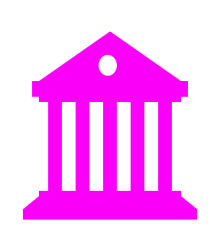 رابعًا:
4- الحوسبة الكمومية: هي مجال جديد في علوم الكمبيوتر يركز على تطوير أجهزة وتقنيات تعتمد على خصائص الفيزياء الكمومية. يمكن أن تؤدي الحوسبة الكمومية إلى قفزة هائلة في أداء أجهزة الكمبيوتر، مما يمكن أن يؤدي إلى تطوير تطبيقات جديدة في العديد من المجالات، مثل العلوم والهندسة والصحة.

5- إنترنت الأشياء (IoT): هو شبكة من الأجهزة المتصلة بالإنترنت التي يمكنها جمع البيانات ومعالجتها وإرسالها دون تدخل بشري. يمكن أن تؤدي IoT إلى تحسين الكفاءة والإنتاجية وخلق فرص جديدة في العديد من المجالات، مثل الرعاية الصحية والتصنيع والنقل.

6- تقنية (Blockchain): هي تقنية أمان موزعة تسمح بإنشاء سجلات غير قابلة للتغيير وتوزيعها عبر شبكة من أجهزة الكمبيوتر. يمكن أن تؤدي تقنية (Blockchain) إلى تحسين كفاءة وأمان العديد من العمليات التجارية، مثل المعاملات المالية واللوجستيات والتوثيق.

7- الجيل الخامس من الاتصالات (5G): الجيل الخامس من الاتصالات (5G) هو أحدث جيل من التكنولوجيا الخلوية. يوفر 5G سرعات نقل بيانات أعلى وزمن استجابة أقصر من الجيل السابق، مما يمكن أن يؤدي إلى تحسين أداء التطبيقات القائمة على البيانات، مثل الألعاب والميتافيرس (الواقع الافتراضي والواقع المعزز).
أهم متغيرات البيئة التنافسية في ظل  ثورة تكنولوجيا المعلومات والاتصال
1- العولمة التجارية: تعني القدرة على القيام بالأعمال والتجارة عبر الحدود الوطنية بفعالية، وذلك بفضل تكنولوجيا المعلومات والاتصالات التي تمكن الشركات من التواصل وتسويق منتجاتها في أي مكان في العالم بشكل سريع ومؤثر.
2- ظهور المؤسسات الرقمية: المؤسسات الرقمية هي التي تعتمد بشكل كبير على التكنولوجيا الرقمية في أنشطتها اليومية. يشمل ذلك استخدام الحواسيب والبرمجيات والاتصالات الرقمية لتنفيذ المعاملات وبناء علاقات مع العملاء والشركاء بطرق رقمية.
3- ظهور الاقتصاد المعلوماتي (اقتصاد المعرفة): يعني الانتقال من الاقتصاد الصناعي إلى اقتصاد يعتمد على المعلومات والمعرفة. يتضمن ذلك بناء الاقتصاد على تبادل المعلومات والخدمات بشكل أساسي، مما أدى إلى تطور الدول المتقدمة واستقطاب القطاعات الخدمية مثل التعليم والصحة والبنوك والتأمينات.
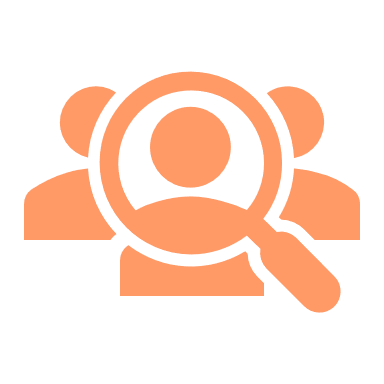 خامسًا:
4- ظهور عملاء بخصائص جديدة: وهم يختلفون عن العملاء التقليديين. حيث يتصفون بالمميزات التالية:
 الوعي الرقمي للزبائن: الزبائن يتمتعون بفهم جيد لتكنولوجيا المعلومات والاتصال، وهذا يدفعهم للمطالبة بمؤسساتهم باستخدام التقنيات الجديدة مثل الإنترنت في العمليات التجارية وعمليات الشراء والبيع.
 حساسية الزبائن للسعر: الزبائن هؤلاء يكونون حساسين للسعر ويتفاعلون بشكل كبير مع التغييرات في الأسعار. لذلك، يجب على المؤسسات توفير منتجات بأسعار تنافسية وجودة عالية للحفاظ على هؤلاء الزبائن.
 رغبة الزبائن في السرعة: هؤلاء الزبائن يتوقعون أن تلبي المؤسسات احتياجاتهم ومتطلباتهم بسرعة. لذلك يمكن للمؤسسات استخدام تكنولوجيا المعلومات والاتصال لتقديم منتجات وخدمات مخصصة وسريعة الاستجابة وتشجيع المشاركة الزبونية في تصميم المنتجات.
 زبائن أكثر مشاركة في عملية التسويق: حيث يساهمون في نشر المعلومات عن المنتجات والخدمات عبر وسائل التواصل الاجتماعي، وهذا يفرض على الشركات ضرورة إشراك الزبائن في عملية التسويق.
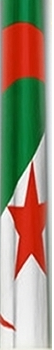 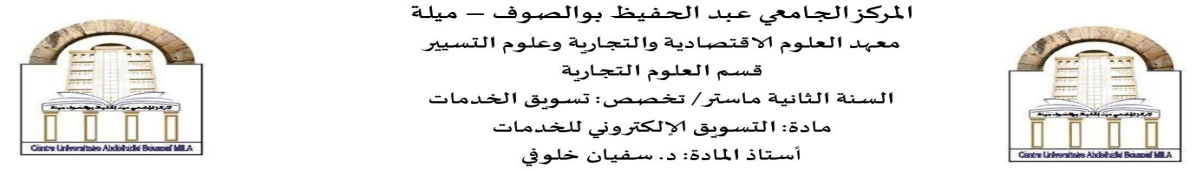 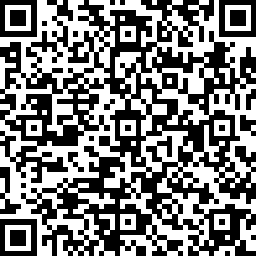 المحاضرة 01
نهايـة العــرض
وشكـرًا لكـم
24